03_15_027, 03_15_028Implementace Vládní strategie pro rovnost žen a mužů v České republice na léta 2014 – 2020 (v Praze a v ČR mimo prahu)Seminář pro příjemce
Program semináře
Závazné dokumenty
Publicita
Monitorovací indikátory
IS ESF 
Doporučený způsob evidence podpory
Plán aktivit
Finanční řízení projektu – způsobilé a nezpůsobilé výdaje
Veřejné zakázky
Změny projektu (podstatné a nepodstatné) 
Změnové řízení v ISKP14+
Zpráva o realizaci
2
ZÁVAZNÉ DOKUMENTY
Obecná část pravidel pro žadatele a příjemce
Specifická část pravidel pro žadatele a příjemce
Rozhodnutí o poskytnutí dotace
Text výzvy a její přílohy
3
Publicita
VIZUÁLNÍ IDENTITA - použití
ANO
NE
povinný plakát, dočasná/stála deska nebo billboard
weby, microsity, sociální média projektu
propagační tiskoviny (brožury, letáky, plakáty, publikace, školicí materiály) a propagační předměty
propagační audiovizuální materiály (reklamní spoty, product placement, sponzorské vzkazy, reportáže, pořady)
inzerce (internet, tisk, outdoor) 
soutěže (s výjimkou cen do soutěží)
komunikační akce (semináře, workshopy, konference, tiskové konference, výstavy, veletrhy)
PR výstupy při jejich distribuci (tiskové zprávy, informace pro média)
dokumenty pro veřejnost či cílové skupiny (vstupní, výstupní/závěrečné zprávy, analýzy, certifikáty, prezenční listiny apod.)
výzva k podání nabídek/zadávací dokumentace zakázek
interní dokumenty
archivační šanony
elektronická i listinná komunikace
pracovní smlouvy, smlouvy s dodavateli, dalšími příjemci, partnery apod.
účetní doklady vztahující se k výdajům projektu
vybavení pořízené z prostředků projektu (s výjimkou propagačních předmětů)
neplacené PR články a převzaté PR výstupy (např. médii)
ceny do soutěží
výstupy, kde to není technicky možné (např. strojově generované objednávky, faktury)
5
Povinný plakát
Alespoň 1 povinný plakát min. A3 s informacemi o projektu – šablona na https://publicita.dotaceeu.cz/. 
Po celou dobu realizace projektu.
V místě realizace projektu snadno viditelném pro veřejnost, jako jsou vstupní prostory budovy:
Pokud je projekt realizován na více místech, bude umístěn na všech těchto místech.
Pokud nelze umístit plakát v místě realizace projektu, bude umístěn v sídle příjemce.
Pokud příjemce realizuje více projektů OPZ v jednom místě, je možné pro všechny tyto projekty umístit pouze jeden plakát.
6
Web projektu
Logo ESF na webových stránkách projektu, včetně příp. profilů projektu na sociálních sítích. 
Logo ESF na viditelném místě v horní části obrazovky bez nutnosti rolovat. 
Při umístění více log v řadě, logo ESF zcela vlevo.
7
Monitorovací INDIKÁTORy
Monitorování projektu indikátory se závazkem
Výše závazku dána právním aktem.
9
Monitorování projektu indikátory bez závazku
Bez závazné hodnoty v právním aktu, nicméně povinnost příjemce sledovat a vykazovat.
10
Monitorování projektu (indikátory)
Indikátory vykazovány v rámci každé zprávy o realizaci a prostřednictvím systému IS ESF (osoby). 
Dosažení indikátorů se opírá o průkaznou evidenci (např. záznamy o každém klientovi, prezenční listiny kurzů apod. Vykazované hodnoty musí být prokazatelné a ověřitelné případnou kontrolou).
Ke každému účastníkovi projektu musí příjemce nebo partner disponovat údaji v rozsahu daném monitorovacím listem).
11
InDIKÁTORY
Pro možnost započtení podpořené osoby do indikátorů, musí poskytnutá podpora dosáhnout minimální hranice 40 hodin.
Nižší míra poskytnutých služeb je považována za tzv. bagatelní podporu – eviduje se, ale důsledkem není dosažení indikátoru.
Nenaplnění indikátorů – sankce;
překročení indikátorů – při výpočtu míry naplnění cílových hodnot překročení započítáno maximálně ve výši 120 %.
12
Monitorování projektu sankce – indikátory výstupů
Pokud má příjemce v právním aktu závazek pro více indikátorů výstupů, míra nenaplnění závazku bude vypočtena jako jejich průměr.
13
Monitorování projektu sankce – indikátory výsledků
Pokud má příjemce v právním aktu závazek pro více indikátorů výsledků, míra nenaplnění závazku bude vypočtena jako jejich průměr.
14
Monitorování projektu (sankce)
Příjemce není sankcionován, pokud mezi mírou čerpání výdajů z rozpočtu projektu a mírou dosažení stanovených cílových hodnot indikátorů je odpovídající poměr (např. v závěru projektu vyčerpáno 80% CZV, splněno 80% cílové hodnoty indikátorů)
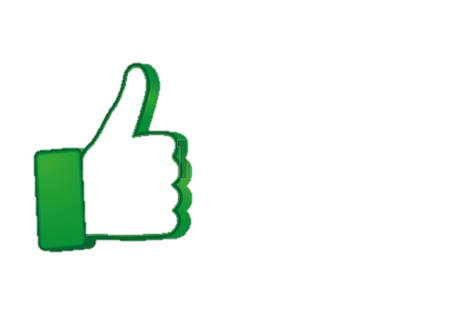 Příjemce je sankcionován, pokud mezi mírou čerpání výdajů z rozpočtu projektu a mírou dosažení stanovených cílových hodnot indikátorů není odpovídající poměr (např. v závěru projektu vyčerpáno 100% CZV, splněno 80% cílové hodnoty indikátorů)
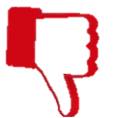 15
IS ESF
Monitorování podpořených osob v IS ESF
https://esf2014.esfcr.cz – dostupné prostřednictví www.esfcr.cz.
Pro vstup do systému nutná registrace na www.esfcr.cz. 
Notifikace o zřízení účtu zástupce příjemce (kontaktní osoba žadatele) bude/byla zaslána mailem.
Aktivační kód bude/byl zaslán do datové schránky uvedené v žádosti. 
Přístup zřízený řídím orgánem – kontaktní osoby. Další přístupy zřizuje kontaktní osoba sama.
17
Monitorování podpořených osob v IS ESF
Do systému se zapisují účastníci (identifikace dle jména, příjmení, data narození a adresy trvalého pobytu) a dále také detaily o tom, jakých podpor v rámci projektu daná osoba využila a v jakém rozsahu (v počtu hodin, příp. dnů, jednotka se liší podle kategorie využité podpory).
Možné podpory (výběr z číselníku):
Vzdělávání
Podpora základních kompetencí pro nalezení pracovního uplatnění
Kariérové poradenství a diagnostika
Podpora zajištění péče o děti
Podpora pracovního uplatnění (získání zaměstnání nebo stáží)
Jiné
18
Monitorování podpořených osob v IS ESF
Ve zprávách o realizaci projektu musí být uvedené dosažené hodnoty indikátorů týkajících se osob. Hodnoty se načítají z IS ESF, ale příjemce musí provést několik kroků, aby došlo k načtení
Zaevidování podpořené osoby do IS ESF;
Zadání podpory ke každé z podpořených osob;
Schválení seznamu podpořených osob;
Přepnutí na záložku Indikátory.

Vzory a pokyny k monitorování podpořených osob
Monitorovací list podpořené osoby
Pokyny pro evidenci rozsahu a typu podpory jednotlivým podpořeným osobám
19
Monitorování podpořených osob v IS ESF
Příjemce sám nerozlišuje bagatelní a nebagatelní podporu. Rozlišení provádí systém IS ESF.
Podporu ke každému účastníkovi projektu je třeba do systému zanášet maximálně v intervalech dle délky monitorovacího období.
Do systému se uvádí každý ukončený typ podpory, byť by účastník v projektu dále pokračoval.
„Datum do“ na záložce se specifikací podpory:
datum ukončení uváděné podpory, byť by účastník v projektu dále pokračoval, je-li podpora ukončena v průběhu monitorovacího období.
Datum konce monitorovacího období, není-li podpora v průběhu monitorovacího období ukončena.
20
Doporučený způsob evidence podpory
Doporučený způsob evidence
Karta účastníka:
Osobní údaje
Monitorovací list
Evidence poskytnutých podpor (včetně data poskytnutí a příp. podpisu, pokud není možné vést prezenční listinu)
Kopie osvědčení/certifikátů
Pracovní smlouvy, DPP, DPČ, potvrzení o zaměstnání aj. 
Další relevantní doklad

S kartou účastníka bude pracovat kontrola na místě.

Případy, kdy není možné vést kartu účastníka budou řešeny individuálně.
22
Doporučený způsob evidence
Osvěta
Osvěta je chápána jako cíleně zaměřená aktivita, u které je možné kvantitativně vyhodnotit její vliv na CS a popsat konkrétní změny dosažené osvětovou aktivitou. 

Evidence podpory v rámci osvěty: 
Zpráva o aktivitě 
Počet oslovených osob
Počet přítomných osob
Cíl akce
Způsob ověření dosažení cíle
Výsledek po ověření
Je-li to možné, doporučujeme vést kartu účastníka a prezenční listiny.
23
Plán aktivit
Plán aktivit projektu
ŘO má možnost vyžádat si plán aktivit projektu na období 1 – 6 měsíců, a to i opakovaně až na celou dobu realizace projektu.
Plán aktivit slouží ŘO k provádění neohlášených kontrol realizace.

Výzva i zaslání prostřednictvím depeše v MS2014+;
2 týdny na zpracování;
tabulka v .xls formátu dle vzoru na esfcr.cz (záložka Pokyny k vyplnění zprávy o realizaci,…) + el. podpis přímo v souboru;
zahrnuje všechny skupinové akce pro CS.
25
Údaje v plánu Aktivit
Provozovny, služby klientům
Jednorázové akce
datum akce; 
čas zahájení akce; 
čas ukončení akce; 
plánovaný čas pro přestávky (přerušení akce) v délce více než 15 minut; 
název akce a krátký popis obsahu akce; 
místo konání akce (obec, ulice, číslo popisné, včetně označení místnosti); 
realizátor akce; 
zda se jedná o akci pouze pro cílovou skupinu projektu, nebo i pro další osoby;
název provozovny;
krátký popis poskytovaných služeb;
adresa poskytování služeb (obec, ulice, číslo popisné, včetně označení místnosti);
specifikace provozní doby (dny v týdnu a přesnou otevírací dobu, včetně případných přestávek v jednotlivých dnech);
provozovatel.
26
Sankce
Nepředložení plánu aktivit – 0,5 % z celkové částky dotace. 
Pokud ŘO při kontrole na místě identifikuje, že aktivita, která byla nahlášena v plánu aktivit projektu na daném místě a ve stanovený čas, neprobíhá, jedná se o porušení rozpočtové kázně.
Sankce za porušení rozpočtové kázně - 2 % z celkové částky dotace.
Výjimky
příjemce poskytl ŘO aktualizaci plánu aktivitu projektu, ve které měl ŘO možnost získat informaci o změně místa či termínu konání aktivity (či jejím zrušení bez náhrady);
nekonání aktivity zapříčinily okolnosti, které příjemce postupující s náležitou péčí nemohl ovlivnit ani předvídat (např. náhlé onemocnění lektora); toto je příjemce povinen prokázat.
27
Aktualizace Plánu aktivit
prostřednictvím depeše v MS 2014+;
tabulka v .xls formátu dle vzoru na esfcr.cz (záložka Pokyny k vyplnění zprávy o realizaci,…) + elektronický podpis přímo v souboru;
aktivitu lze změnit nejpozději 3 pracovní dny před nahlášeným termínem (tzn. mezi nahlášením a termínem akce zůstávají 2 pracovní dny);
nenahlášení aktualizace není samo o sobě PRK.
28
Způsobilé a nezpůsobilé výdaje
Způsobilé výdaje
Všechny výdaje musejí splňovat podmínku
Hospodárnosti
Efektivnosti
Účelnosti
Vznikly v době realizace projektu

Řídicí orgán (ŘO) je oprávněn si od příjemce vyžádat jakýkoli dokument, který je nezbytný pro ověření způsobilosti výdajů v rámci projektu (a může se jednat i o dokument, který vznikl v době před zahájením realizace projektu).
30
Reálné vykazování výdajů
Režim financování projektu metodou skutečně vzniklých výdajů:
 stanovení způsobilosti na základě vykázání skutečně vzniklých a uhrazených výdajů;
 způsobilé výdaje na základě doložení účetního, daňové či jiného dokladu.
Časová způsobilost – datum vzniku nákladu musí spadat do období realizace projektu.
Úhrada výdaje – vždy je třeba mít doklad o úhradě výdaje.
31
Dokladování výdajů
Vše co spadá do PN musí být příjemce schopen doložit.

Originály dokladů musí být označeny registračním číslem projektu.

Do IS KP2014+ je třeba naskenovat všechny doklady, z nichž je nárokována částka přesahující 10 000 Kč, a s nimi také doklady o zaplacení.
32
Účetní doklady
Označení (faktura, příjmový doklad, výdajový doklad)
Obsah účetního případu
Účastníci účetního případu
Peněžní částka (cena za měrnou jednotku/cena celkem)
Okamžik vyhotovení ÚD a okamžik uskutečnění ÚP
Podpisový záznam osoby odpovědné za ÚP
Podpisový záznam osoby odpovědné za zaúčtování
33
Osobní náklady
Pracovní smlouvy, DPČ a DPP
Popis pracovní činnosti vykonávané pro projekt
Identifikace projektu (název či reg.číslo)
Výše úvazku či počet hodin za časovou jednotku
Výše odměny
Další zákonem stanovené náležitosti:
PS (místo výkonu, den nástupu do práce, nárok na dovolenou, způsob výpovědi apod.)
DPP, DPČ (doba na kterou se dohoda uzavírá)
34
Osobní náklady
Vykazují se v soupisce lidských zdrojů.

Jako přílohu je třeba nahrát kopie výpisů z BÚ, příp.VPD.

Pracovní výkazy
podepsán pracovníkem a nadřízeným pracovníkem;
scan pracovního výkazu nahrát do systému.
35
Pracovní výkazy
Nutnost předkládat pracovní výkazy
pracovník vykonává činnost pro projekt i mimo projekt;

pracovník vykonává činnosti, které spadají do přímých i nepřímých nákladů.

Výkazy se zpracovávají za jednotlivé měsíce
ne po dnech, ale po skupinách činností.
36
Nepřímé náklady
Prokazují se % poměrem vůči skutečně vynaloženým způsobilým přímým nákladům v rámci ZoR s ŽoP.
Každá platba příjemci v sobě zahrnuje prostředky na přímé i nepřímé náklady dle stanoveného poměru.
Nejčastěji 25% přímých nákladů.
Na základě závěrečného vyúčtování se může % NN změnit směrem dolů.
37
Nepřímé náklady
Nepřímé náklady
38
způsob financování
Aplikován režim Ex-ante
Zálohové platby dle finančního plánu: 
1.zálohová platba ve výši 40%,
další zálohové platby 
součet vzniklých a zároveň vyúčtovaných způsobilých výdajů
Závěrečná platba/vratka dle vyúčtování zálohových plateb a skutečně prokázaných výdajů.
39
Rozpočet projektu
Změny v rozpočtu jsou možné.
Každou změnu je třeba zdůvodnit.
Při změně se podívat do „specifické části pravidel“ zda se jedná o podstatnou či nepodstatnou změnu.
Celková výše rozpočtu nemůže být navýšena.
Dodržování rozpočtu:
čerpání z položek nemůže být vyšší než je jejich výše.
40
Veřejné zakázky
Základní informace - předpisy
Veřejné zakázky v OPZ
Příručka Obecná část pravidel pro žadatele a příjemce v rámci OPZ (v textu jen „OČP“), kapitola 20 Pravidla pro zadávání zakázek – upraveno vše od pojmů až po sankce za případné porušení pravidel – nyní verze 5 
Zákon č. 134/2016 Sb., o zadávání veřejných zakázek, účinný od 1.10.2016 a další podzákonné předpisy
42
Pojem  veřejná zakázka
Veřejná zakázka
Plnění musí být nezbytné pro projekt a příjemce jej není schopen zajistit z vlastních kapacit.
§ 2  odst. 1 ZZVZ 
Zadáním veřejné zakázky je uzavření úplatné smlouvy mezi zadavatelem a dodavatelem, z níž vyplývá povinnost dodavatele poskytnout dodávky, služby či stavební práce. 
Podle Pravidel OPZ musí být veřejná zakázka realizována na základě písemné smlouvy (či objednávky).
43
Základní informace - úvod
Rozdělení VZ: (specifikováno v kapitole 20.1 OČP)
Veřejné zakázky na dodávky - § 14 odst. 1 ZZVZ
		- pořízení věcí, zvířat nebo ovladatelných přírodních sil, pokud nejsou součástí VZ na stavební práce (pořízení=  koupě, nájem nebo pacht)
2.    Veřejné zakázky na služby - § 14 odst. 2 ZZVZ
 		- veřejnou zakázkou na služby je poskytování jiných činností, než jsou stavební práce
3.    Veřejné zakázky na stavební práce – § 14 odst. 3 ZZVZ – přímo vyjmenované činnosti
44
Základní ZÁSADY
zásady zadávání v OPZ → platí bez ohledu na hodnotu pro všechny zakázky – i do 400 / 500 tisíc Kč
hospodárnost, efektivnost, účelnost → nezbytnost pro projekt
transparentnost a přiměřenost, rovné zacházení, a zákaz diskriminace vůči dodavatelům
povinnosti: archivace – 10 let - má ji příjemce, ne dodavatel+ rozhodující dále údaj uvedený v právním aktu, 
informační povinnost, součinnost
zákaz střetu zájmů (výslovně pro VZMR)
45
Základní ZÁSADY – kap. 20.2 OČP
Zásada transparentnosti spočívá v povinnosti zajistit co největší průhlednost řízení a umožnit přezkoumatelnost celého řízení.
Naplnění této zásady lze spatřovat zejména v povinnosti:
o všech významných úkonech souvisejících s výběrem dodavatele pořizovat a uchovávat písemnou dokumentaci v dostatečném rozsahu, který umožní úkony zadavatele přezkoumat;
opatřit všechna rozhodnutí řádným odůvodněním;
definování přesných podmínek tak, aby všichni potenciální dodavatelé předem věděli, jak bude řízení probíhat (např. hodnocení nabídek)
46
Základní ZÁSADY – kap. 20.2 OČP
Zásada přiměřenosti - zadavatel je povinen nastavit parametry řízení tak, aby byly přiměřené charakteru a předmětu zakázky (např. rozsah kvalifikace).

Zásada rovného zacházení - zadavatel je povinen přistupovat stejným způsobem ke všem dodavatelům, kteří mohou podat či podávají nabídky.
47
Základní ZÁSADY – kap. 20.2 OČP
Zásada zákazu diskriminace - zadavatel je povinen postupovat vždy tak, aby jeho jednáním nedošlo k diskriminaci žádného z dodavatelů. Podmínky pro zadání zakázky musí být zadavatelem vždy stanoveny tak, aby zároveň umožňovaly výběr nejvhodnějšího dodavatele, ale na druhé straně neuzavíraly přístup jinému dodavateli do řízení z důvodů, které nesouvisejí s předmětem zakázky. Řadí se sem povinnost akceptovat doklady prokazující kvalifikaci z jiných člen. států.
Časté pochybení: Nepřiměřený požadavek na délku praxe
48
Základní ZÁSADY – kap. 20.2 OČP
Zákaz střetu zájmů – níže uvedené osoby nesmí získat osobní výhodu nebo snížit majetkový či jiný prospěch zadavatele:
zaměstnanci zadavatele, členové statutárního orgánu zadavatele, prokuristé zatupující zadavatele, členové realizačního týmu projektu, osoby podílející se na přípravě nebo zadávání předmětné zakázky nebo na zpracování žádosti o podporu na projekt, v němž je realizována předmětná zakázka se
1. se nesmí podílet na zpracování nabídky, 
2. nesmí podat nabídku a být tak uchazečem o zakázku či uchazečem ve sdružení ani působit jako poddodavatel,
 3. nesmí být statutárním orgánem uchazeče, resp. jeho členem či prokuristou.
49
Před zahájením výběrového řízení
Určení předmětu VZ → všechna plnění, která tvoří jeden funkční celek a zadavatel je zamýšlí zadat  během realizace projektu 
Stanovení předpokládané hodnoty = cena obvyklá v místě a čase →  ke dni zahájení zadávání či před zadáním → předchozí zkušenost/ průzkum trhu/ jiným vhodným způsobem → doklad o stanovení !!! → v Kč bez DPH
Určení režimu podle předpokládané hodnoty, limity viz níže
Pozor na dělení předmětu VZ a snižování limitu pro postup v řízení !!!
50
Kategorie pro zadávání – LIMITY STANOVENY MMR
51
K výzvě k podání nabídek I.
Výzva k podání nabídek musí obsahovat zejména tyto údaje:
 Název / obchodní firmu, IČ / DIČ a sídlo zadavatele
 Název a druh zakázky
 Lhůtu pro podání nabídek, která musí být dostatečná 
 Místo pro podání nabídek a místo dodání / převzetí plnění
 Popis (specifikaci) předmětu zakázky – dostatečně konkrétní!!!
 Lhůtu dodání / časový harmonogram plnění / dobu trvání zakázky
 Kvalifikační předpoklady 
povinné náležitosti nutno požadovat!, pozor: stanoveny i požadavky pro VZ zadávané v režimu ZZVZ 
 Pravidla pro hodnocení nabídek (kritéria + metoda + váha/vztah mezi kritérii)
neplátce – hodnotí s DPH/ plátce  - bez DPH
vždy cena, možná další kritéria, viz výčet
52
K výzvě k podání nabídek II.
Výzva k podání nabídek musí obsahovat zejména tyto údaje:
 Zapracování dalších požadavků zadavatele, které mají být předmětem posouzení kvalifikace/hodnocení, do podmínek výzvy
 Požadavek na písemnou formu
 Pravidla pro vysvětlení zadávacích podmínek
 Kontaktní údaje
 Informaci o tom, že lze podat pouze jednu nabídku (ne varianty)

NOVĚ JIŽ NEMUSÍ OBSAHOVAT PRVKY VIZUÁLNÍ IDENTITY OPZ
53
Kvalifikace (kap 20.6 OČP)
Musí být v souladu se zásadami a vztahovat se k předmětu
Povinně: doklad o oprávnění k podnikání a čestné prohlášení k bezdlužnosti daňové/ nedoplatky na pojistném či penále z veřejného zdravot. pojištění/ sociálního zabezpečení nebo na příspěvku na stát. politiku zaměstnanosti
Pozor – požadavek nad rámec ZZVZ:
	nad 2 mil. Kč bez DPH, resp. nad 6 mil. Kč bez DPH – 	postup v souladu se ZZVZ – povinně požadovat 	kvalifikaci alespoň v rozsahu § 74, způsob prokázání 	podle § 75 ZZVZ
54
Hodnotící kritéria (kap 20.6 OČP)
Hodnoticí kritéria musí být v souladu se zásadou transparentnosti dostatečně přesně popsána, a to včetně metody a způsobu hodnocení nabídek podle těchto hodnoticích kritérií tak, aby bylo zřejmé, jaké parametry nabídky bude v daném kritériu hodnotit zadavatel jako nejvýhodnější.
Jedním kritériem vždy cena
Hodnoticí kritéria se musí jednoznačně vztahovat k předmětu zakázky a musí být vymezena tak, aby podle nich mohly být podány nabídky porovnatelné a ověřitelné.
Pokud je více kritérií, tak nejlepší nabídka vždy dostane 100 bodů, nelze přidělit 0 bodů
55
Otevírání, posouzení a Hodnocení (kap 20.8 OČP) I.
Otevírání obálek s nabídkami, posouzení kvalifikace, posouzení úplnosti a hodnocení nabídek provádí komise o minimálně 3 členech (usnášení schopnost, nepovinní náhradníci, střet zájmů) 
Pozor – požadavek nad rámec ZZVZ: komise u zakázek zadávaných podle ZZVZ, ač ji zákon nevyžaduje!!!
Po otevření obálek provede komise posouzení nabídek (soulad se zadávacími podmínkami + kvalifikace). 
V této fázi řešeno:
Problematika neúplnosti nabídek (nutno dát lhůtu, min. 48 hodin)
Mimořádně nízká nabídková cena (nejprve třeba písemně vyzvat k upřesnění)
56
Otevírání, posouzení a Hodnocení (kap 20.8 OČP) II.
Hodnocení nabídek 
Pokud doručena jen jedna nabídka – probíhá posouzení, neprobíhá hodnocení
Hodnocení může být provedeno před posouzením – praktické, pokud se hodnotí pouze cena – pokud vítěz nesplní požadavky, musí se provést nové hodnocení.
Metody hodnocení uvedeny přímo v OČP – nutno dodržovat, jsou to pevně stanovená pravidla!
Výsledkem je smlouva – musí mít písemnou formu a dané náležitosti.
57
Ex ante kontrola (kap 20.13 OČP)
OPZ: všechny zakázky od 400 / 500 tis. Kč 
a) před vyhlášením výběrového/zadávacího řízení, 
b) před podpisem smlouvy, 
c) před podpisem dodatku
Lhůty pro ex ante kontroly:
pozor: nutno zohlednit při přípravě výběrového/zadávacího řízení !!!
58
Odpovědné veřejné zadávání
Projekty ESF ze své podstaty podporují horizontální témata:
rovné příležitosti a 
udržitelný rozvoj. 
Odpovědné zadávání veřejných zakázek nabízí možnost, jak tato témata naplňovat i během dílčích kroků realizace jednotlivých projektů, resp. při zadávání veřejných zakázek
59
59
Odpovědné veřejné zadávání
„Odpovědné veřejné zadávání“ lze definovat jako nákup produktů a služeb způsobem, kdy nakupující získává maximální hodnotu za peníze z hlediska vytváření prospěchu pro společnost a ekonomiku a při minimálních škodách na životním prostředí.
(zahrnuje tak aspekty sociálně odpovědného veřejného zadávání a zeleného nakupování)
60
Odpovědné veřejné zadávání
Nová směrnice 2014/24/EU o zadávání veřejných zakázek – větší důraz na strategické/odpovědné ZVZ (sociální a environmentální požadavky/kritéria). 
ZZVZ
Další zdroje: 
	Strategický rámec udržitelného rozvoje ČR, Sociální nakupování. Průvodce zohledňováním sociálních hledisek při zadávání veřejných zakázek (vyd. Evropská komise), atd.
61
Podpora od mpsv
Strategie odpovědného veřejného zadávání resortu práce a sociálních věcí: http://www.mpsv.cz/cs/5721 
Aktuálně MPSV realizuje projekt „Podpora implementace a rozvoje sociálně odpovědného veřejného zadávání“ v období březen 2016 – březen 2019 s cílem podpořit využívání a rozvoj (sociálně) odpovědného veřejného zadávání. Hlavním cílem je snaha začlenit užívání principů OVZ do každodenní praxe zadávání VZ a zajistit tak funkční řešení, jak efektivněji vynakládat veřejné prostředky. Zejména s ohledem na potřeby v oblasti zaměstnanosti,     sociálního začleňování atd.
62
Podpora od MMR k ZZVZ
Odbor práva veřejných zakázek a koncesí MMR ČR 
e-mail pro dotazy k ZZVZ dotazynzzvz@mmr.cz - http://www.mmr.cz/cs/Ministerstvo/Ministerstvo/Otazky-a-odpoved/Novy-zakon-o-zadavani-verejnych-zakazek-(1) 
rozšířil info-forum o často kladené dotazy k ZZVZ  - http://www.portal-vz.cz/cs/Spoluprace-a-vymena-informaci/Info-forum/NOVY-zakon-c-134-2016-Sb-,-o-zadavani-verejnych-zakazek
specializovaná telefonní infolinka tel.: 234 154 074, k dispozici v pracovních dnech od 9:00 hod. do 11:00 hod.  a od 13:00 hod. do 15:00 hod.
63
Změny projektu (podstatné a nepodstatné)
Změny projektu
nepodstatné změny – nevyžadují změnu právního aktu
změny, o kterých je potřeba informovat ŘO bez zbytečného prodlení od data provedení změny;
změny, o kterých je potřeba informovat ŘO 10 dnů před předložením zprávy o realizaci projektu;
změny, o kterých je potřeba informovat ŘO spolu se zprávou o realizaci projektu.
65
Nepodstatné změny
Informovat ŘO bez zbytečného prodlení od data provedení změny
kontaktní osoby projektu (vč. kontaktních údajů, adresy pro doručení…);
sídla příjemce podpory; 
osob statutárních orgánů příjemce;
názvu příjemce (součástí nesmí být převod/přechod práv a povinností příjemce z právního aktu).
Informovat ŘO 10 dnů před předložením ZoR
změna finančního plánu;
změna rozpočtu v rámci jedné kapitoly (přesun mezi položkami, nové položky);
přesun prostředků mezi kapitolami rozpočtu do výše 20% celkových způsobilých výdajů projektu (počítá se kumulovaně od vydání právního aktu či poslední podstatné změny, nelze navýšit KF).
66
Nepodstatné změny
Informovat ŘO spolu se zprávou o realizaci projektu
změna místa realizace nebo území dopadu (jen případy bez vlivu na způsobilost výdajů);
změna ve způsobu provádění KA bez vlivu na plnění cílů (technické aspekty – harmonogram, rozfázování aktivity, změna v počtu plánovaných činností, změna záběru v počtu účastníku, lokality);
navýšení počtu zapojených osob CS;
změna složení realizačního týmu;
změny smluv o partnerství;
vypuštění partnera z realizace projektu (zánik partnerské org., bez vlivu na VP);
změna plátcovství DPH příjemce či partnera s fin. příspěvkem.
67
Podstatné Změny
podstatné změny – před jejich provedením je potřeba souhlas řídícího orgánu (ŘO)
Mají vliv na charakter projektu, splnění cílů nebo dobu realizace projektu.
ŘO má na posouzení změny 20 pracovních dnů (od předložení žádosti o změnu).
Změna nesmí být provedena před schválením ze strany ŘO, resp. před vydáním změnového právního aktu.
68
Podstatné Změny
Nevyžadující vydání změnového právního aktu
změny v KA (vyjma technických aspektů), př. zrušení či přidání KA;
přesun prostředků mezi kapitolami rozpočtu v objemu nad 20% CZV (kumulovaně od vydání práv. aktu nebo minulé podstatné změny);
navýšení KF;
přesun v rozpočtu mezi investicemi a neinvesticemi;
změna bankovního účtu projektu /projektů;
změna vymezení monitorovacích období (bez vlivu na termín konce projektu);
změna v termínech dílčích kroků (tam, kde právní akt tyto termíny a kroky obsahuje).
69
Podstatné Změny
Vyžadující vydání změnového právního aktu
změna plánovaných výstupů a výsledků projektu (indikátorů);
změna termínu ukončení realizace projektu;
nahrazení partnera jiným subjektem;
nahrazení partnera projektu jiným subjektem / jinými subjekty;
vypuštění partnera z realizace projektu z důvodu jeho zániku (pokud dochází k navýšení veřejné podpory).
Žádost o změnu je možno stáhnout do doby jejích schválení/odmítnutí.
70
Podstatné a nepodstatné změny v rámci změn v osobě příjemce
Změny v osobě příjemce
změna právní formy příjemce podpory (NZ);
přeměna obchodní společnosti nebo družstva dle zákona 125/2008 Sb., o přeměnách obch. společností a družstev – fúze, rozdělení převod (PZ předem, bez nového právního aktu);
slučování, splývání a rozdělování školských právnických osob (PZ předem, bez nového právního aktu);
změna příjemce ze zákona, kdy od určitého data dojde k jeho přejmenování či změně právní formy (NZ, ŘO bere na vědomí);
změna příjemce, kdy na základě změny zákona, usnesení vlády apod. dojde od určitého data k přenosu agendy, které se projekt týká, z jednoho subjektu na jiný (bez souhlasu ŘO předem, ale změnový právní akt);
změna nelze mezi růz. subjekty, z FO na PO,  při prodeji či propachtování organizace či její části.
71
Změnové řízení v Iskp14+
Změny vyžádané příjemcem – IS KP14+
Záložka Žádost o změnu
Vytvořit žádost o změnu

Tlačítko VÝBĚR OBRAZOVEK PRO VYKÁZÁNÍ ZMĚN

Vybrat záložky nutné pro změnu

Tlačítko SPUSTIT zcela dole na stránce s výběrem obrazovek
73
Změny vyžádané příjemcem – ŘO
ŘO určí druh změny (podstatná se změnou PA, bez změny PA, nepodstatná změna). 
V závislosti na druhu změny probíhá schvalovací proces.
Je-li třeba opravu ŽoZ, ŘO vrátí k dopracování, jinak bude ŽoZ buď akceptována, schválena, nebo neschválena.
POZOR! Při vrácení ŽoZ není možné dodatečně otevřít žádnou další záložku. Pokud příjemce opomene otevřít vše potřebné záložky, ŘO ŽoZ zamítne a příjemce musí vytvořit novou.
74
Změny vyžádané ŘO
ŘO vytvoří ŽoZ a zašle příjemci (stav ŽoZ – rozpracována). O zaslání ŽoZ informuje systémová depeše.
Současně se změnou zašle příjemci depeši s odůvodněním změny a popisem dalšího postupu.
Příjemce se se změnou seznámí, příp. ji dopracuje.

Kontrola – finalizace – podpis = odeslání na ŘO

Schvalovací proces na ŘO
75
Zpráva o realizaciŽádost o platbu
Zpráva o realizaci (ZoR)
Předkládá se prostřednictvím ISKP14+ do 30 dnů po ukončení monitorovaného období, závěrečná zpráva o realizaci do 60 dnů.
Je možno požádat o prodloužení termínu pro předložení žádosti před vypršením 30denní lhůty.
Zpráva o realizaci informuje o realizaci projektu v daném období (délka období dána právním aktem):
Pokrok v realizaci KA:
plnění indikátorů
plnění horizontálních principů
plnění povinné publicity
popis VZ
Žádost o platbu (ŽoP) – vždy součást ZoR
77
Zpráva o realizaci
Povinné přílohy ZoR
Bez povinných příloh
Důkladný textový popis.


Bližší podrobnosti na školení ke ZoR.
78
dotazy – ESF fórum
Výzvyhttps://www.esfcr.cz/vyzva-027-opzhttps://www.esfcr.cz/vyzva-028-opzDALŠÍ DOTAZY SMĚŘUJTE PROSÍM DO DISKUSNÍHO KLUBU NEBO VYUŽIJTE OSOBNÍCH KONZULTACÍ SE SVÝMI PROJEKTOVÝMI MANAŽERY